Tehnologija spajanja savremenih materijala
Materijali i njihovo ponašanje pri zavarivanju
Zavarljivost niskolegiranih čelika za niske temperature
Čelici koji se koriste na temp. ispod 0oC
Primena: cevovodi i oprema pod pritiskom za tečne gasove, medicinska oprema,…
Snižavanjem temp., čvrstoća raste, a opada žilavost.
Iako ZCK čelici imaju daleko strmiji pad žilavosti sa padom temp. od PCK čelika, čvrstoća im je veća.
Obično u poboljšanom stanju (paketasti martenzit i pogodniji raspored karbida od normalizovanog stanja).
Zahtevi:
čvrstoća: što veća, mehanizmi rastvarajućeg i taložnog ojačavanja
žilavost - što niža prelazna temp.:
što manje C, S, P, 
dodavanje Ca (MnS uključci nisu izduženi već globularni), 
usitnjavanje zrna (mikroleg, valjanje), 
termička obrada (kaljenje+otpuštanje)
legiranje (najvažniji Ni, ostali: Mn, Mo, V, Nb)
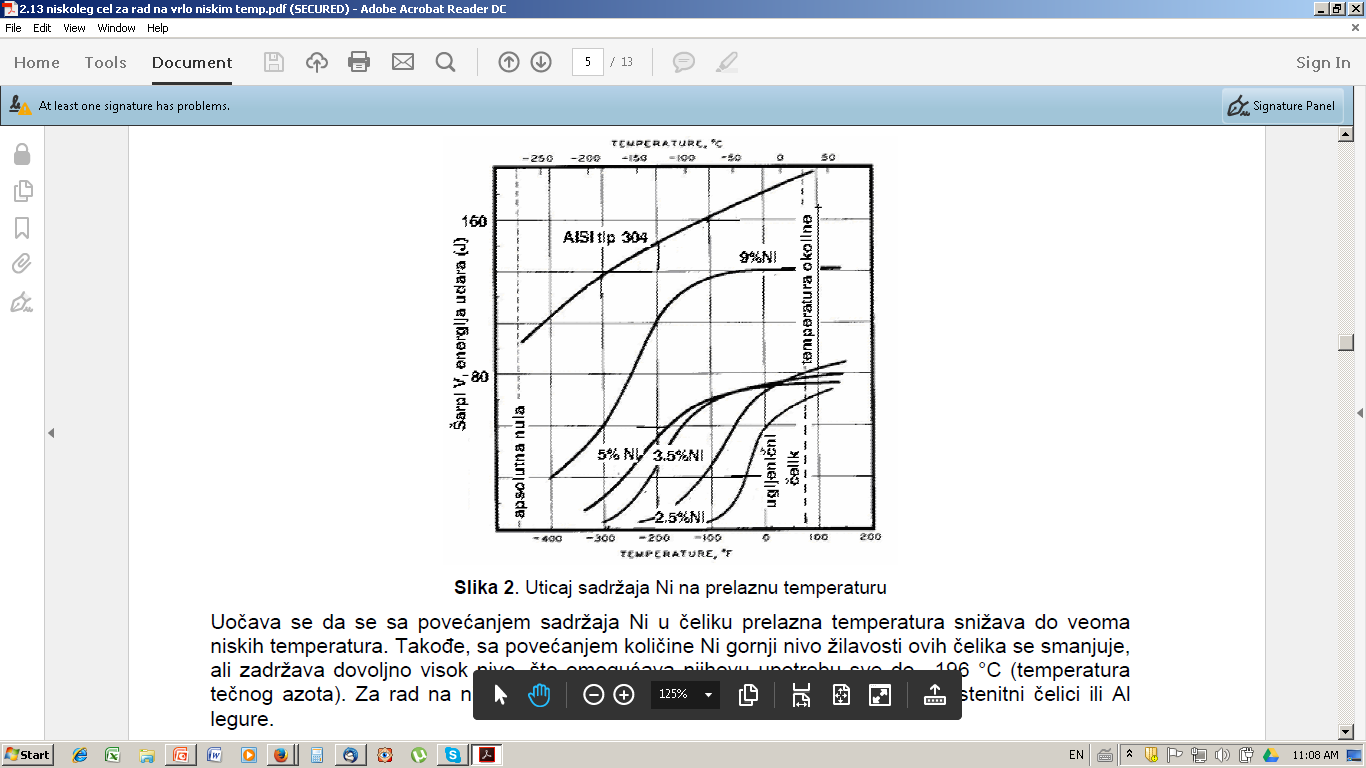 Vrste čelika:
Mikrolegirani Mn-Ni ( Ni do 1,7 %) sitnozrni (do -60oC normalizovani, -80oC poboljšani)
2.   Č. legirani niklom (uz mali % C daje žilavi paketasti martenzit):
-   3,5 % Ni (do -100oC)
-   5 % Ni (do -160oC)
9 % Ni (do -200oC)
(3.   Austenitni nerđajući čelici;AISI304) (do -273oC)
27 J
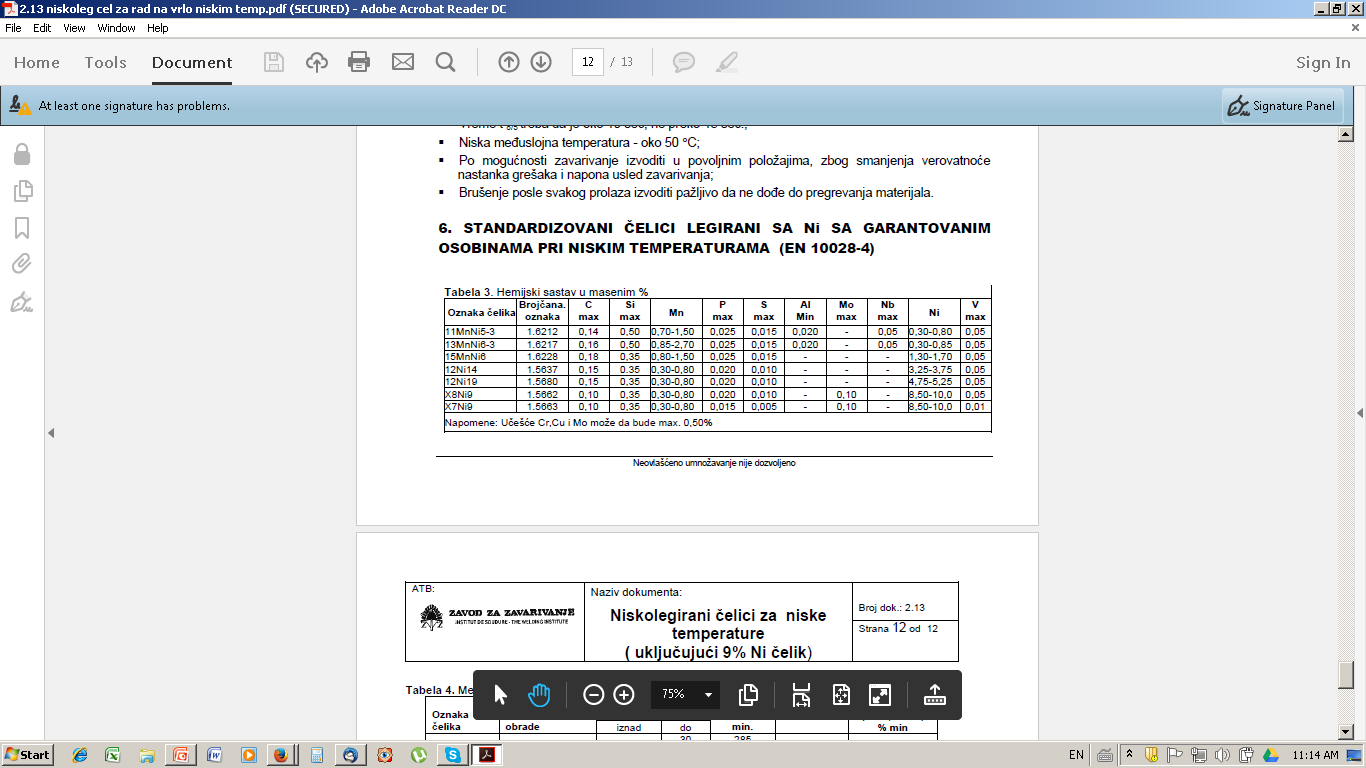 1. Zavarivanje mikrolegiranih Mn-Ni sitnozrnih čelika:

REL/E postupak, što uži ZUT, što manja tvrdoća, ali izbeći porast zrna u ZUT-u
Bazične elektrode, osušene (2h na 200-250oC) i koristiti ih kao zagrejane da se smanji mogućnost prodora vlage.
Predgrevanje 100-150oC
2. Zavarivanje poboljšanih čelika sa Ni:
REL/E (najčešće), TIG, MIG, ređe EPP
Važan izbor dodatnog materijala za obezbeđenje dovoljne prelazne temperature
3,5% Ni
- 	istorodni dodatni materijal
opasnost od toplih (eutektikum FeS, S<0,02%) i hladnih prslina (ZUT, zakaljiv materijal-predgrevanje 150-200oC)
Najčešće REL/E, TIG i MIG sve češće (MIG rad u pulsu), EPP u više prolaza za deblji osnovni materijal (iako EPP ne mora u više prolaza za druge materijale)
b)  	5 % Ni
dodatni materijal npr.: 19%Cr-9 %Ni, 18%Cr-8%Ni-6%Mn, 25%Cr-20%Ni, niklove elektrode NiCr15Fe10Nb (Incoweld A; Inconel 182) 
dolazi do promene poboljšane mikrostrukture i degradacije meh.osobina ZUT-a, lošija zavarljivost od čelika sa 3,5%Ni
c)  9 % Ni
dod.mat., npr.: niklove elektrode NiCr15Fe10Nb (Incoweld A; Inconel 182)
posle gasnog rezanja mašinska obrada da se ukloni zakaljeni sloj usled zagrevanja tokom gasnog rezanja
do 25 mm i okolne temperature 5oC bez predgrevanja, u suprotnom predgrevanje na 80-250oC
mali unos toplote
zavarivati u horizontalnom položaju ili u koritu
sporo brušenje da ne dođe do pregrevanja
Hvala na pažnji!